Preparing pharmacists to communicate with and refer individuals with suicide warning signs
Delesha Carpenter, PhD, MSPH
Associate Professor & Executive Vice Chair
Division of Pharmaceutical Outcomes and Policy
United States
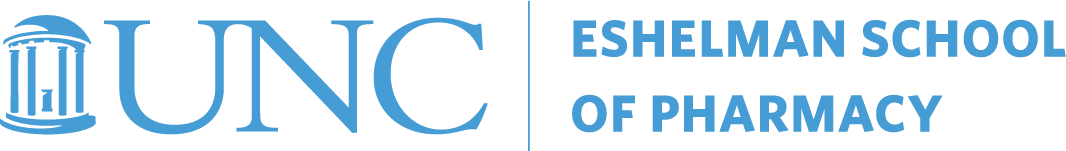 Objectives
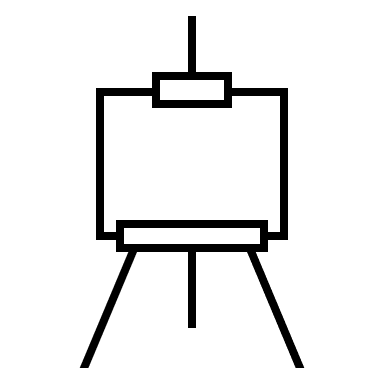 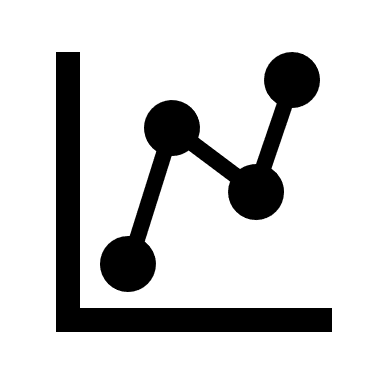 Carpenter et al (2018). A review of suicide prevention programs...  JAPhA, 58(5), 522-529.
Carpenter et al (2020). Community pharmacy staff interactions... RSAP, 16(3), 349-359.
Carpenter et al (2021). Gatekeeper training needs of community pharmacy staff. SLTB, 51(2), 220-228.
Pothireddy et al (2022). Developing and evaluating a module…. Curr Pharm Teach Learn, 14(4), 449-456.
Stover et al (2023). Development of the Pharm‐SAVES educational module... Health Expectations, 26(3), 1246-1254.
Stakeholder Panel
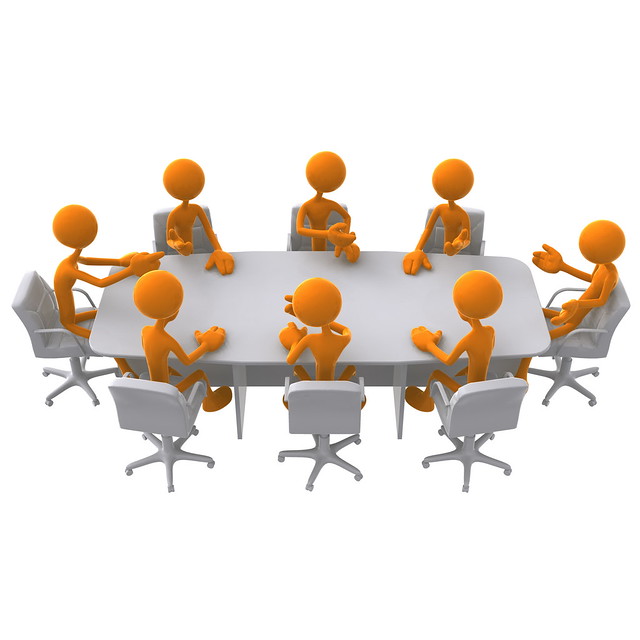 4 pharmacists and pharmacy technicians
 Pt-provider communication specialist
 Suicide prevention expert
 Educational design specialist
 Website designer
Iterative Training Development Process
Iterative Training Development Process
Iterative Training Development Process
Module Objectives
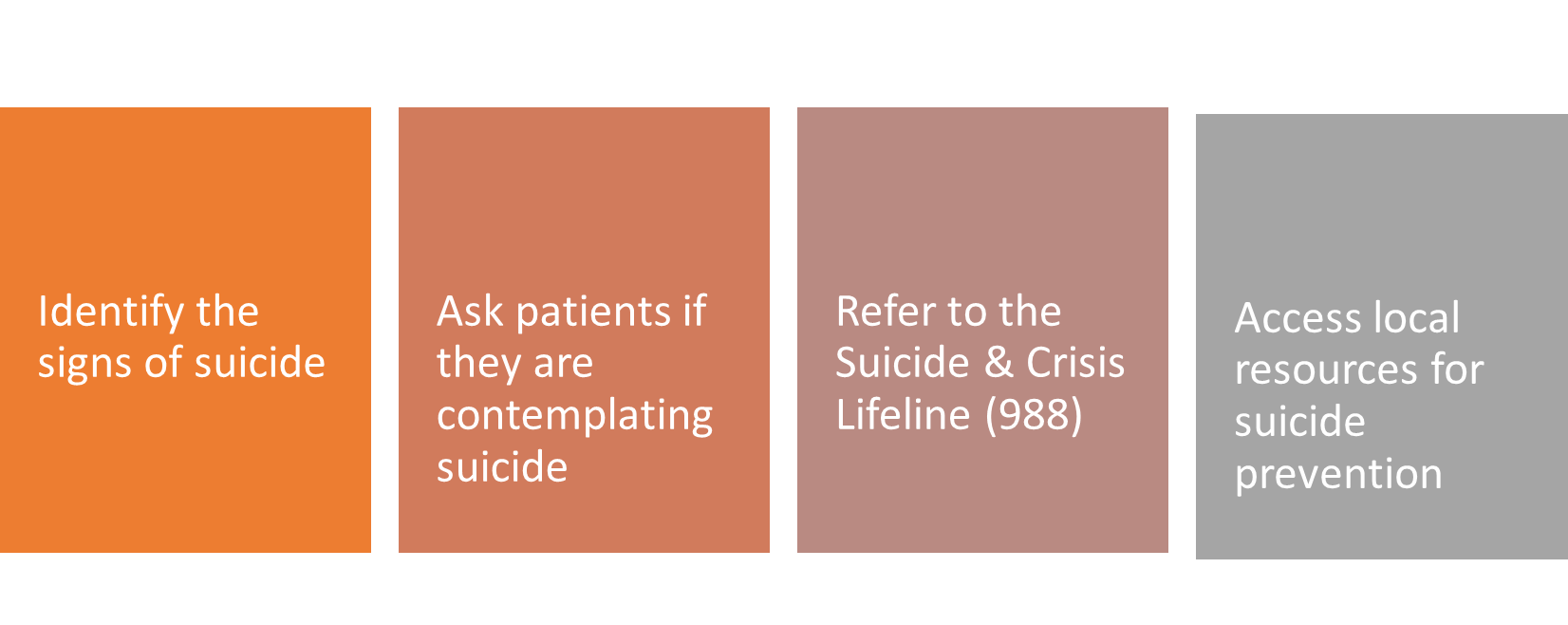 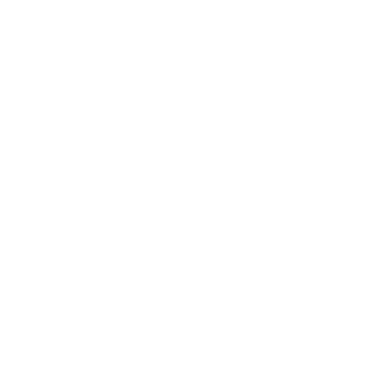 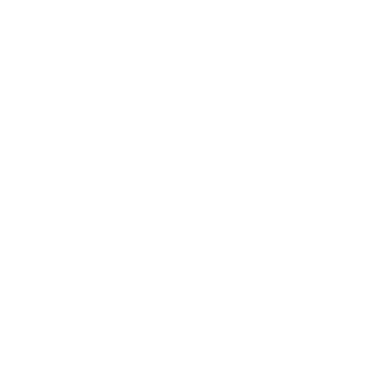 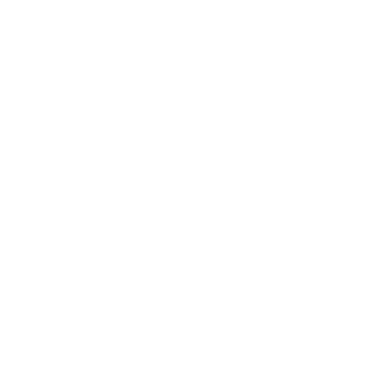 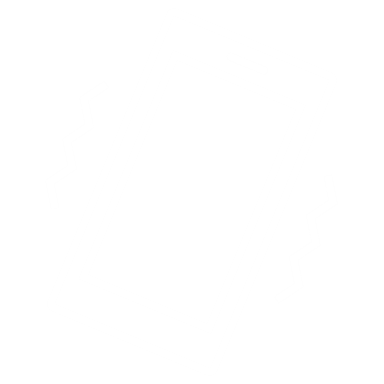 30 minutes
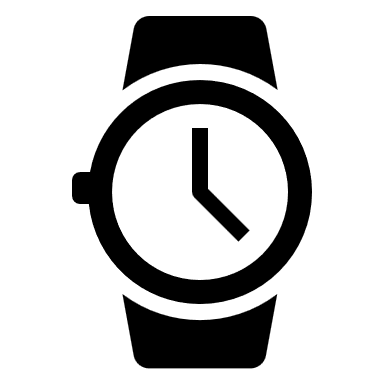 Module Topics
[Speaker Notes: Why me discusses the important role of pharmacists in suicide prevention
Presents pharmacy-specific suicide interaction data]
What Can I Do? (SAVES)
Defines each step of the SAVES acronym
Example quotes about each step from pharmacy staff
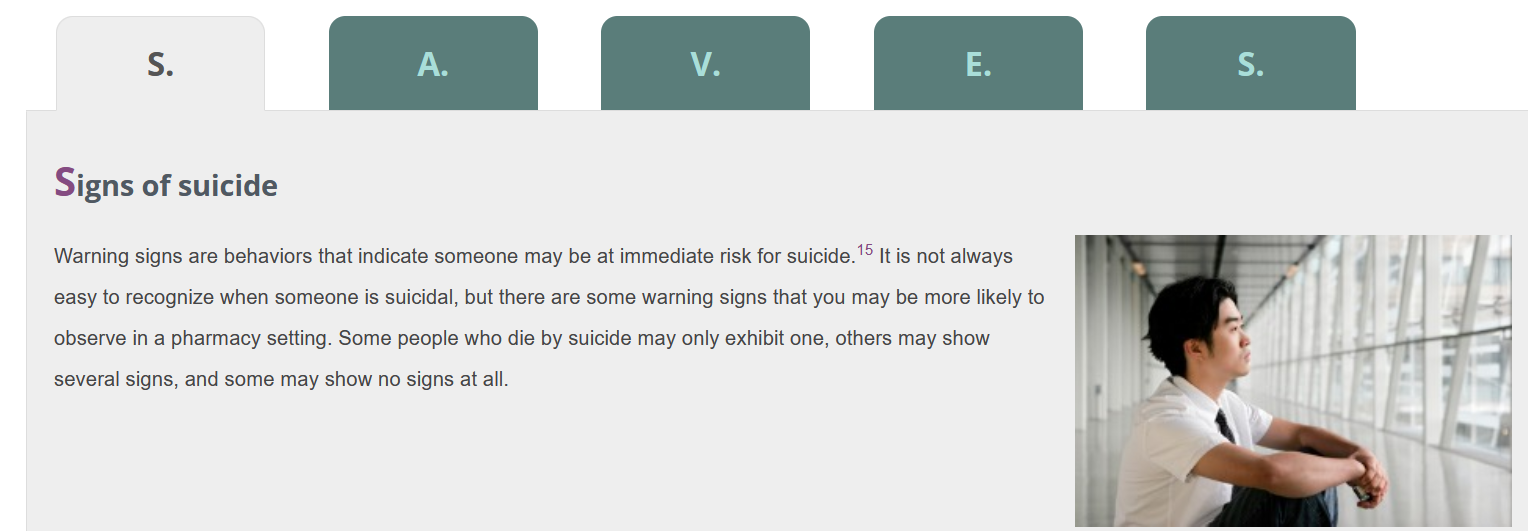 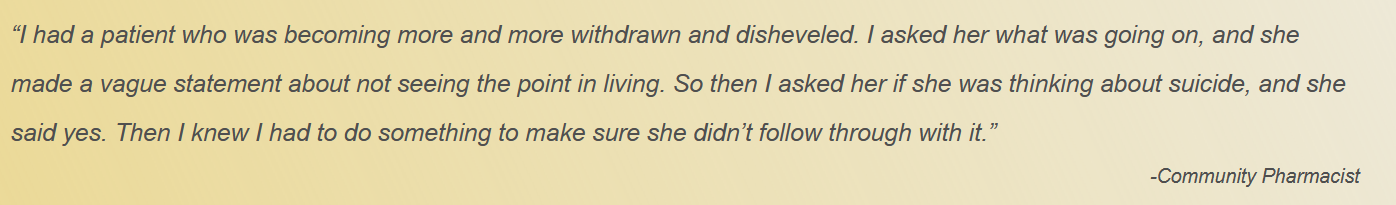 [Speaker Notes: Meat of the module]
How Does It Work?
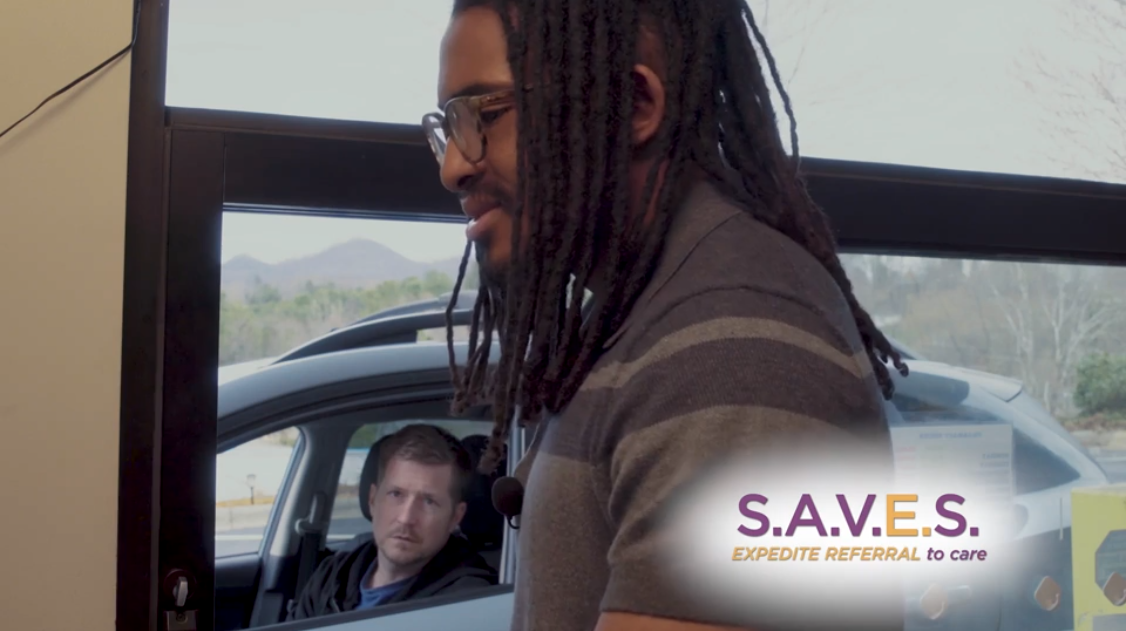 Short videos that model:
phone interaction
in-person interaction with a Veteran
drive-through interaction
Carpenter DM, Roberts CA, Lavigne JE, Cross W.  (2021). Gatekeeper training needs of community pharmacy staff. SLTB, 51(2), 220-228.
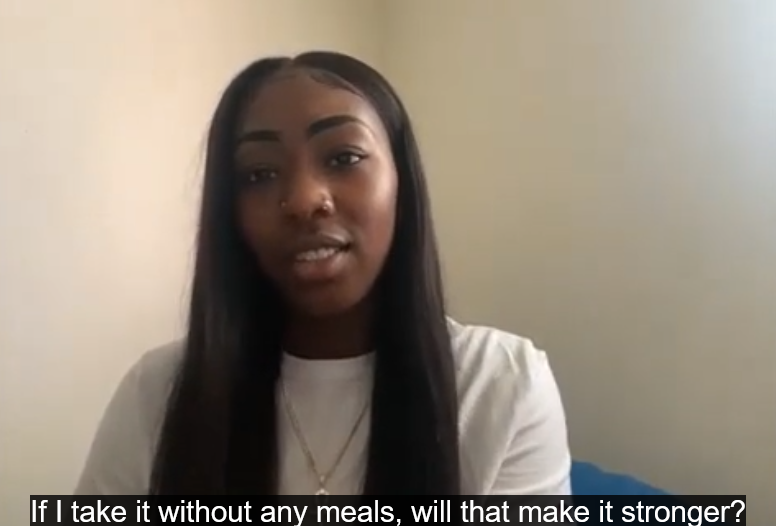 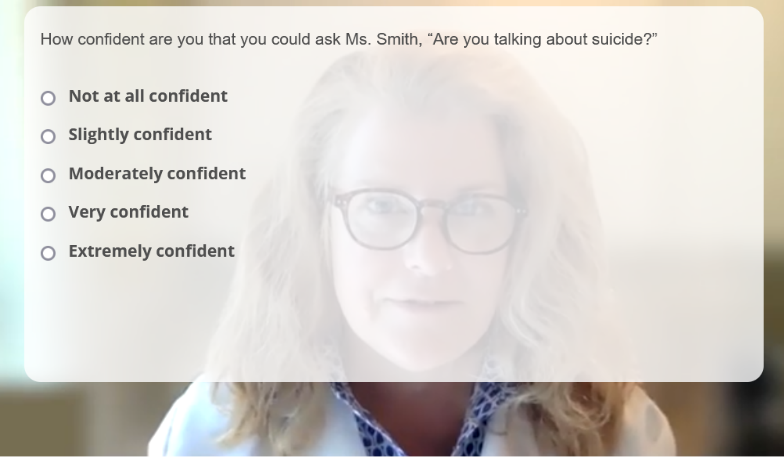 Interactive Video Cases (Intervention Group)
Carpenter DM, Roberts CA, Lavigne JE, Cross W.  (2021). Gatekeeper training needs of community pharmacy staff. SLTB, 51(2), 220-228.
[Speaker Notes: A second case depicts an upbeat, female patient “Ms. Smith” who asks about how much it would take to overdose on her medication. In each case, the trainee watches the video and types of responses to several questions, which are interspersed throughout the video. Example questions include: “Does Mr. Jones show any signs of suicide?” or “How confident are you that you can ask Ms. Smith about suicide?”. Questions are a combination of free text response and multiple choice where the participant is provided feedback after their response is submitted.]
Resources
Online resources

Written resources
Flyers
Wallet card
Printable flowchart

Local resource referral tool
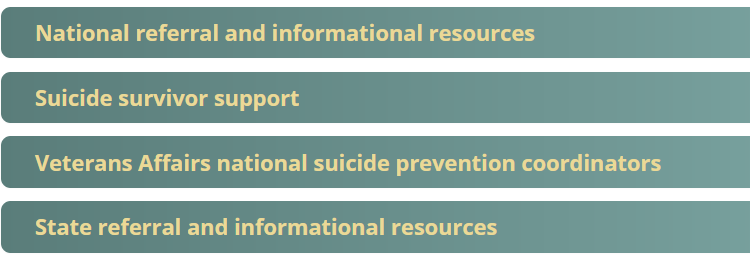 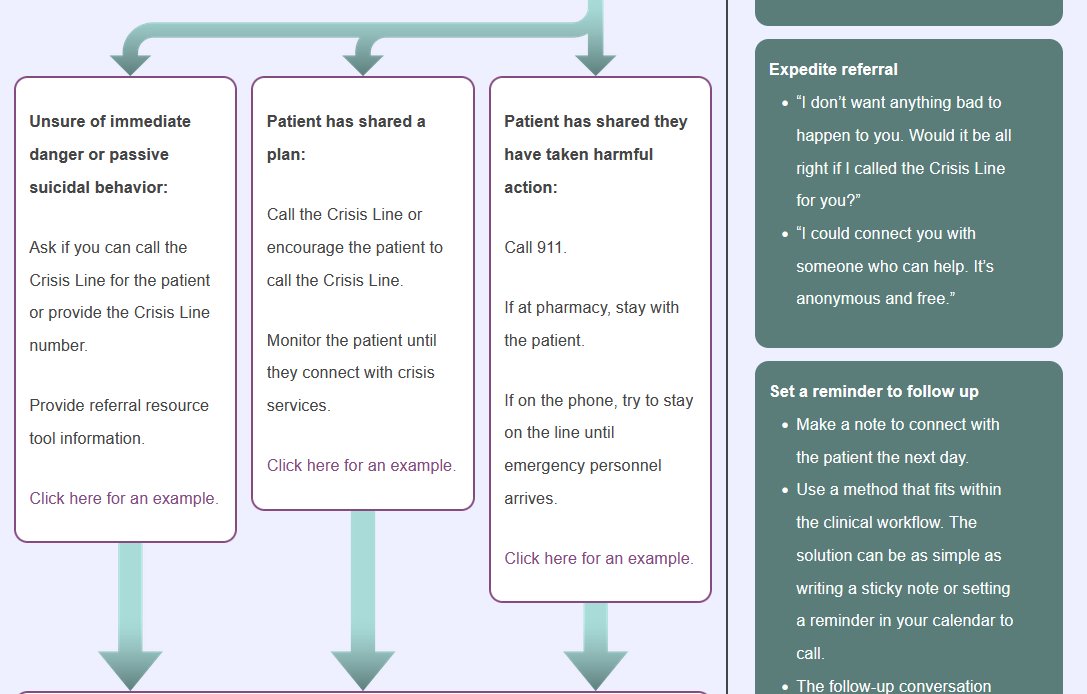 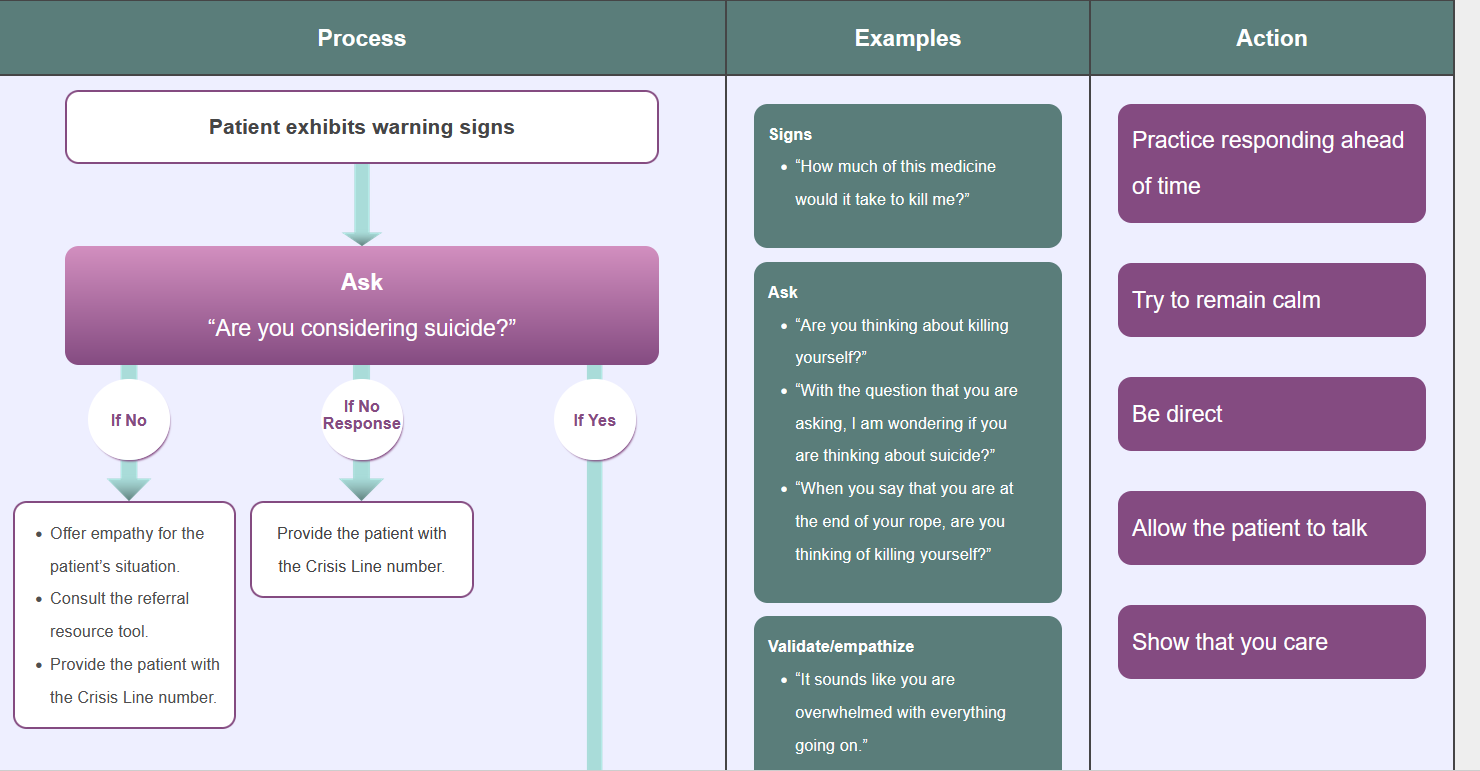 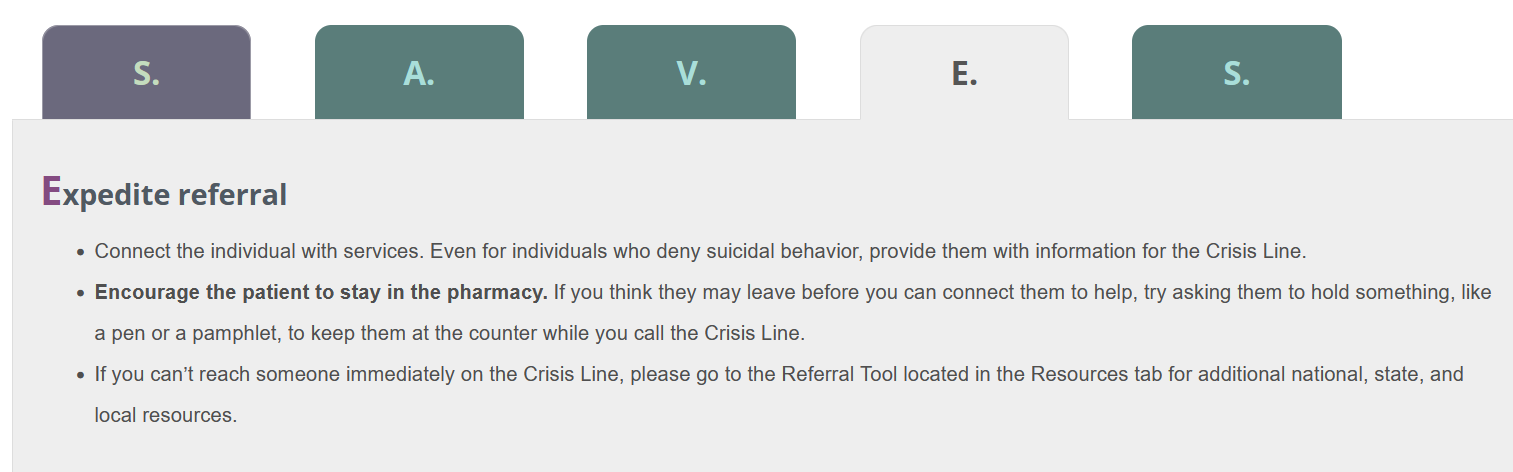 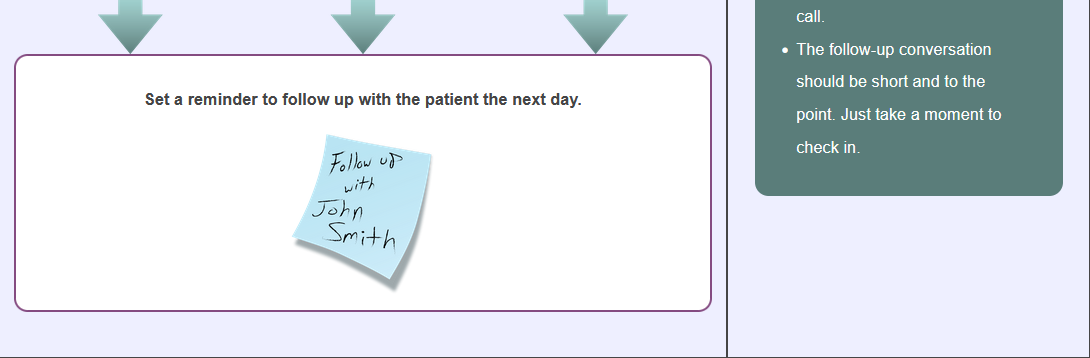 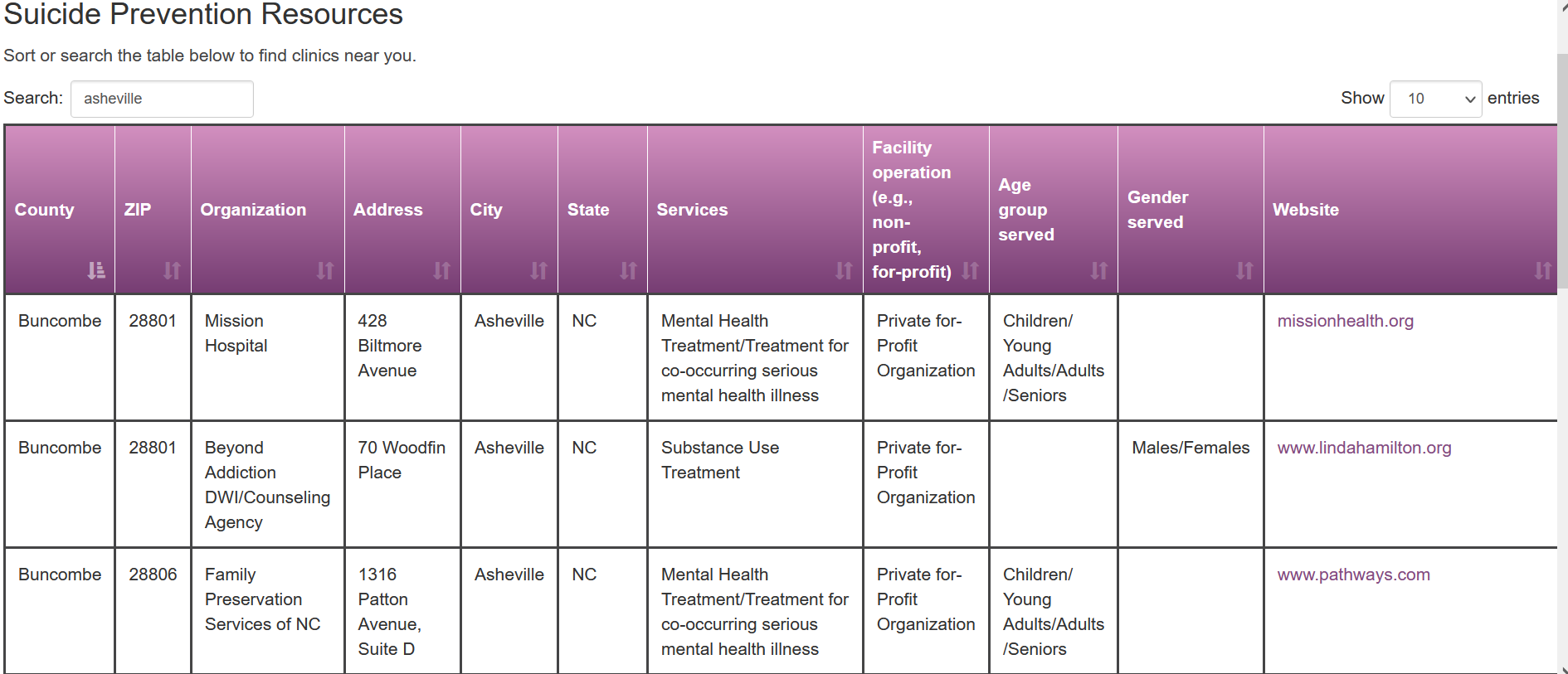 Randomized Controlled Trial
Objective
Determine whether Pharm-SAVES improves pharmacy staff members’ suicide prevention knowledge, gatekeeper self-efficacy, gatekeeper preparedness, and responses to a hypothetical patient case
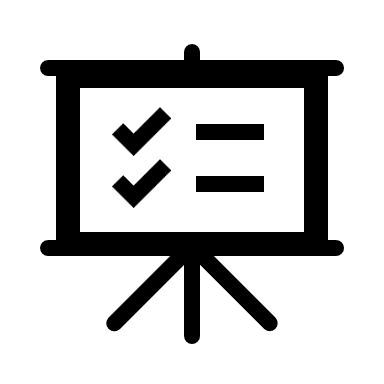 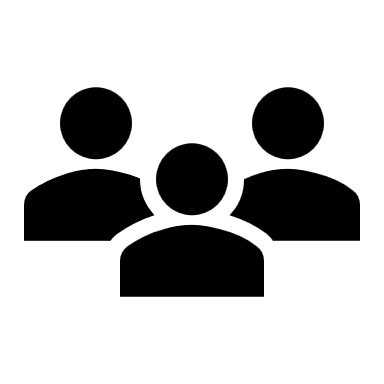 Population
120 community pharmacy staff in GA, NC, SC, and TN
Procedures
Consent obtained, randomized to intervention vs control, online training completed, immediate posttest
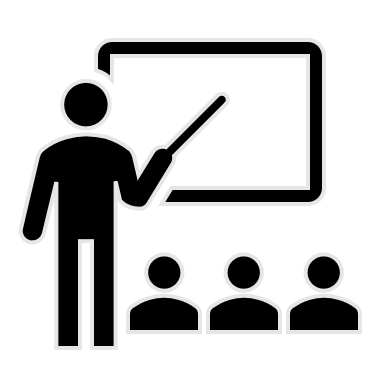 [Speaker Notes: Intervention group had access to the two interactive video cases and the control group did not]
Measures
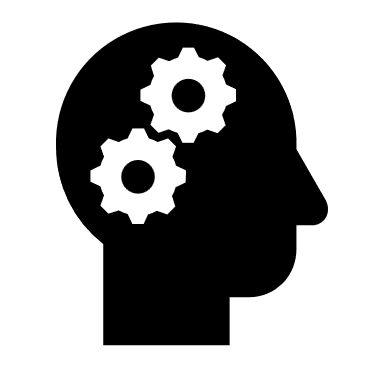 Gatekeeper
preparedness
 

6 items
Response scale 1=not prepared 5=quite well prepared
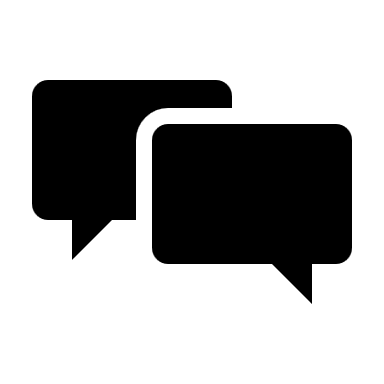 Gatekeeper 
self-efficacy 


6 items
Response scale: 1=not at all confident 5=extremely confident
Suicide 
prevention knowledge

9 multiple choice questions
Range 0-9
Referral and communication behavior

Written case
Behaviors coded by 2 independent coders
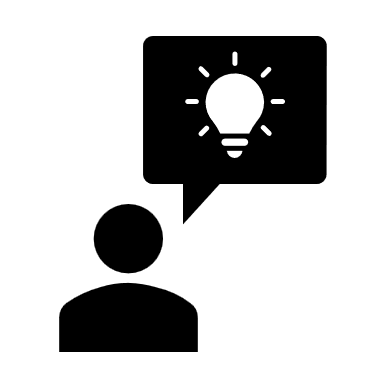 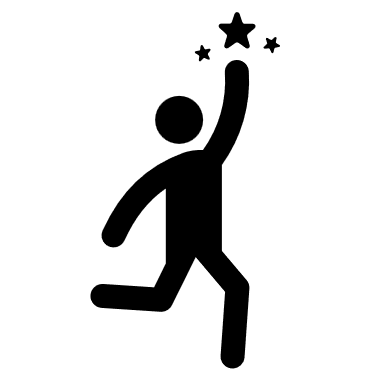 [Speaker Notes: Knowledge based on training content
Gatekeeper self-efficacy: how confident pharmacy staff were that they could perform various suicide prevention tasks (based on validated Wyman measure)
Gatekeeper preparedness: how well-prepared they feel to perform various gatekeeper activities (based on Wyman et al measure)]
No significant effects for intervention group
[Speaker Notes: Of the 120 who enrolled, 87 completed the immediate post-training survey (73% completion rate)
Older people, men, and pharmacists were more likely to complete the follow up.]
Suicide Prevention Knowledge (n=87)
Mean knowledge scores increased from 5.3 at pretest to 7.2 at posttest
(p<0.001)
[Speaker Notes: 87 people completed immediate post-training post-test
Those who completed training were (add diffs)]
Gatekeeper Self-efficacy
Mean gatekeeper self-efficacy significantly increased from 2.57 to 3.68 (p<0.001)
Responses ranged from 1=not at all confident to 5=extremely confident
Gatekeeper Preparedness
Mean gatekeeper preparedness significantly increased from 3.02 to 5.30 (p<0.001)
Responses ranged from 1=not prepared to 7=quite well-prepared
Written Case Responses
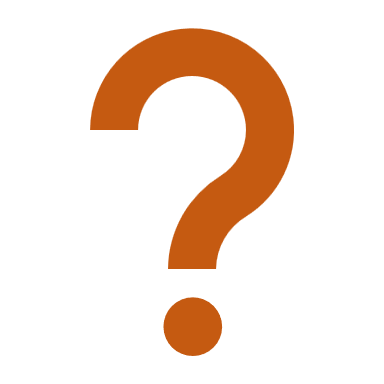 ** p<0.01; *** p<0.001
[Speaker Notes: Bob is a middle-aged white male Gulf-War veteran with hypertension. Recently he has been having trouble sleeping.  He is a regular customer at the pharmacy and usually he is polite and mild-mannered.    
Bob: Hi, I'm here to pick up my prescription.Pharmacist:  Good to see you again, Bob. I have your zolpidem ready for you, is that right? Bob:  That's it. I'm just hoping these can help me sleep forever. Pharmacist:  I feel that way too after a few nights of bad sleep. Do you have any questions about these?Bob:  Yeah, would a few of these pills be strong enough so I wouldn’t have to wake up in the morning?  Pharmacist:  (pauses) Bob, is everything ok?Bob: Oh. I was just joking. I’m actually in a hurry today, so can I just get my medication. Pharmacist: Okay, I know you're in a hurry and you're just kind of joking, but is there anything more you wanted to tell me?Bob: No, no, after tonight, it really won't be a problem.]
Conclusions
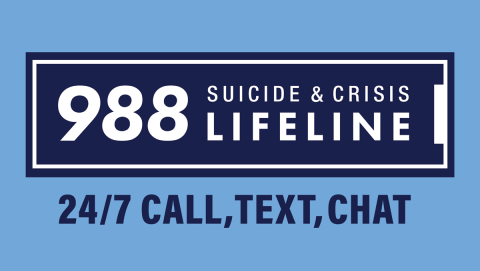 A brief suicide prevention training improved pharmacy staff outcomes
Online training can be delivered synchronously or asynchronously
Written case assessments have limitations